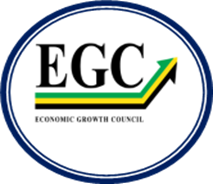 The C Factor: Optimising China’s role in the Caribbean
Presenter: 	AUBYN HILL
		                    Ceo, Economic growth council
Venue: 		                  Jamaica Pegasus hotel
Date:                                 Friday, June 21, 2019
Time:                                 2:20 PM
ALL VIEWS AND COMMENTS ARE MINE. THEY ARE NOT THE VIEWS OF THE GOVERNMENT OF JAMAICA!
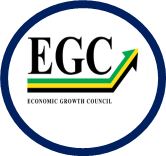 Chinese FDI to the Caribbean (2005 to 2013) in US$Millions
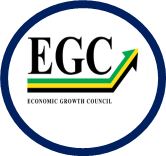 Chinese FDI to the Caribbean (2005 to 2013) in US$Millions
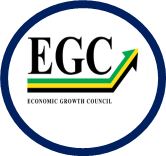 Jamaica’s Debt to China vs Jamaica’s Overall Debt (2019) - $J Billions
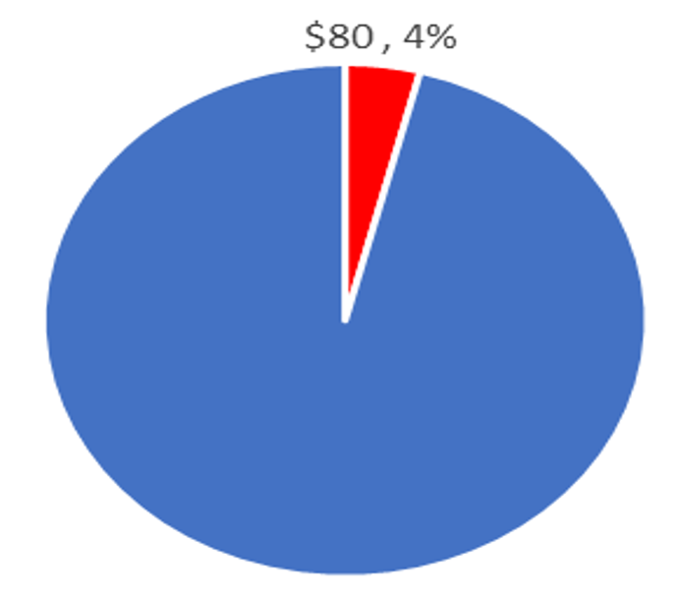 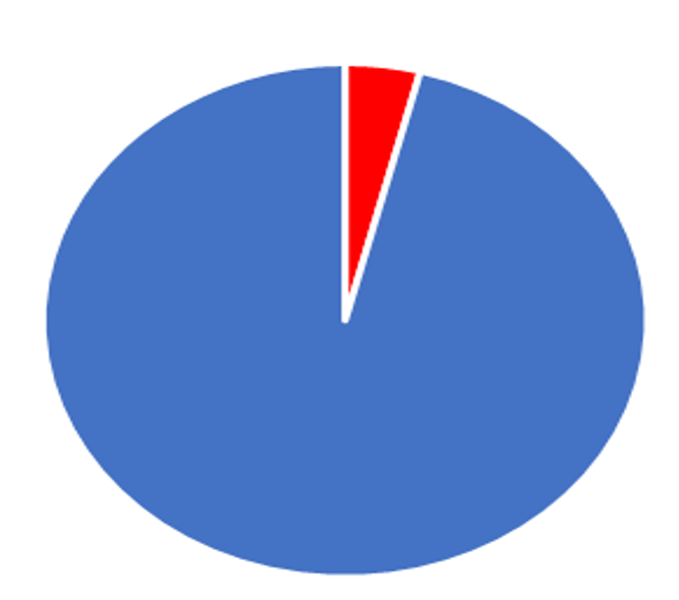 J$80/ US$ / 4%
1920.00, 96%
J$1920.00/ 96%
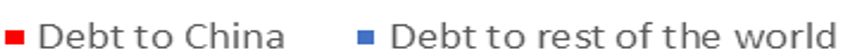 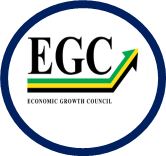 Infrastructure Projects in Jamaica via Chinese Investment
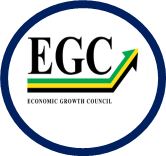 China Financing in Latin America and the Caribbean (2005 to 2018)
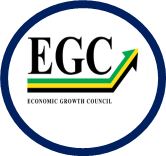 Negotiate Well
Japan - Mitsubishi Estate Company of Tokyo      
                                                            October 31, 1989    


                                                                               Jamaica
                                                                                August 2011
                   
Negotiators should look after their own self-interest




Henry Kissinger - We have no permanent friends, only  permanent interests
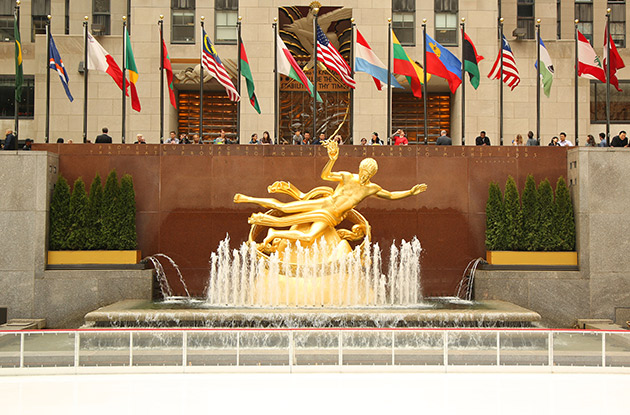 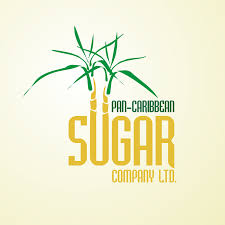 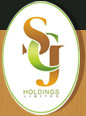 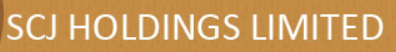 Power Calculus
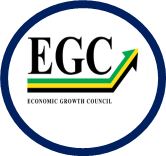 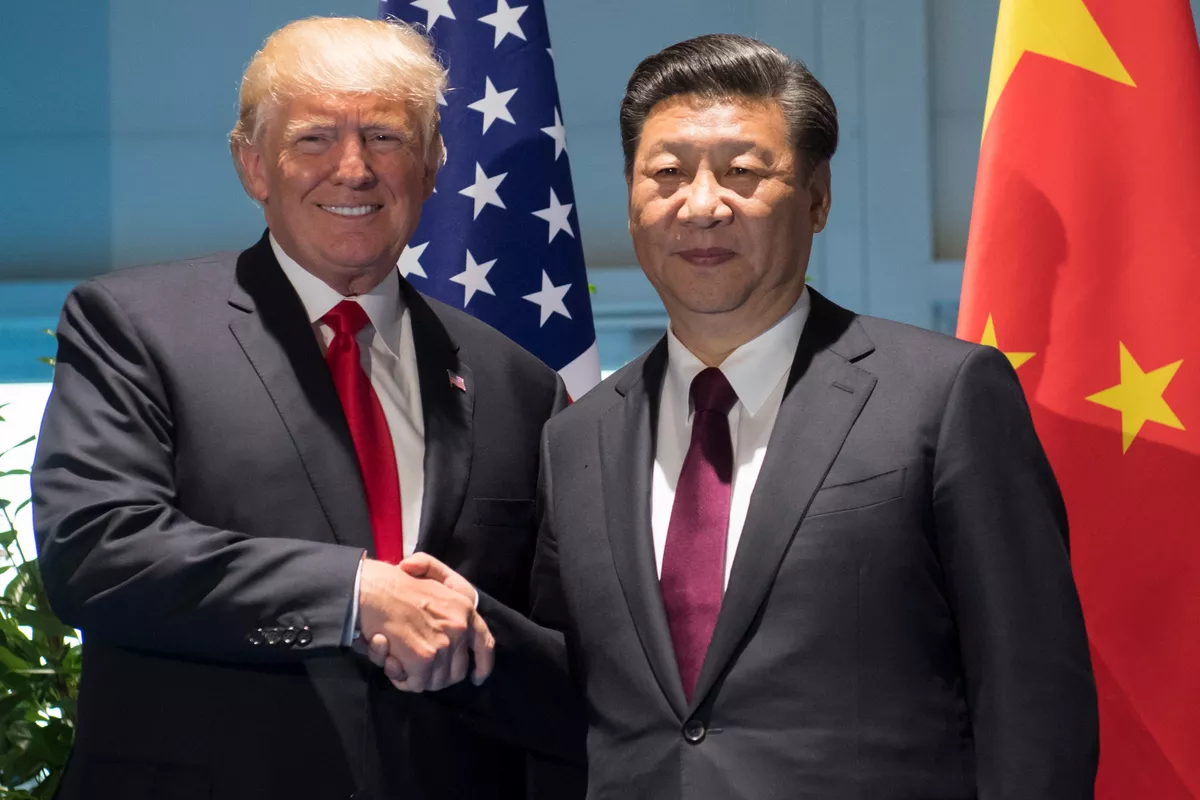 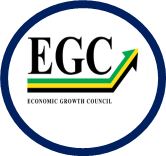 Changing China’s History
Deng Xiaoping 







                                                                                                    
                                      

                                                                               Flag of China
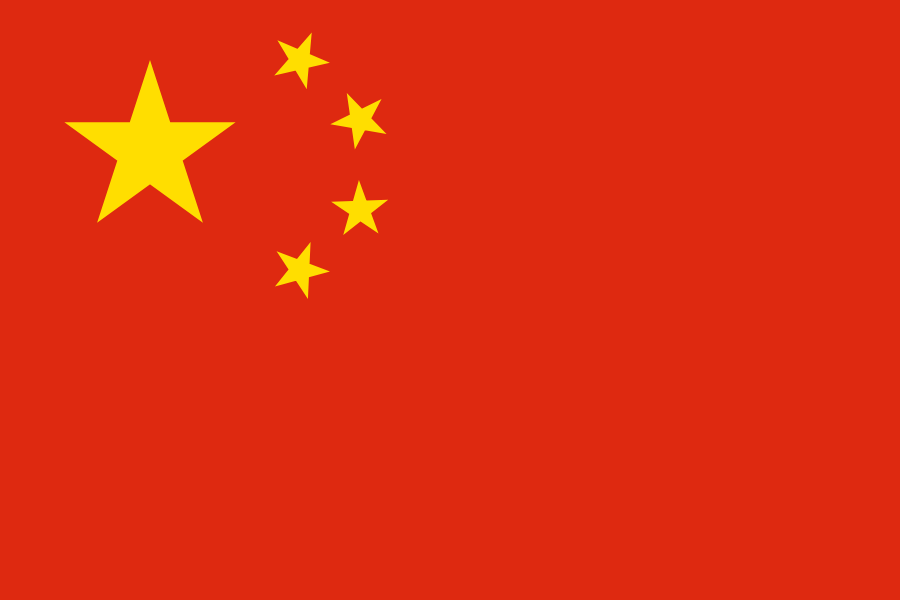 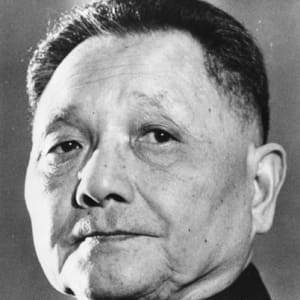 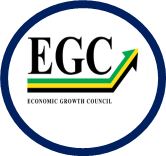 Changing China’s History
Mao Zendong, Deng Xiaoping and Hua Guofeng
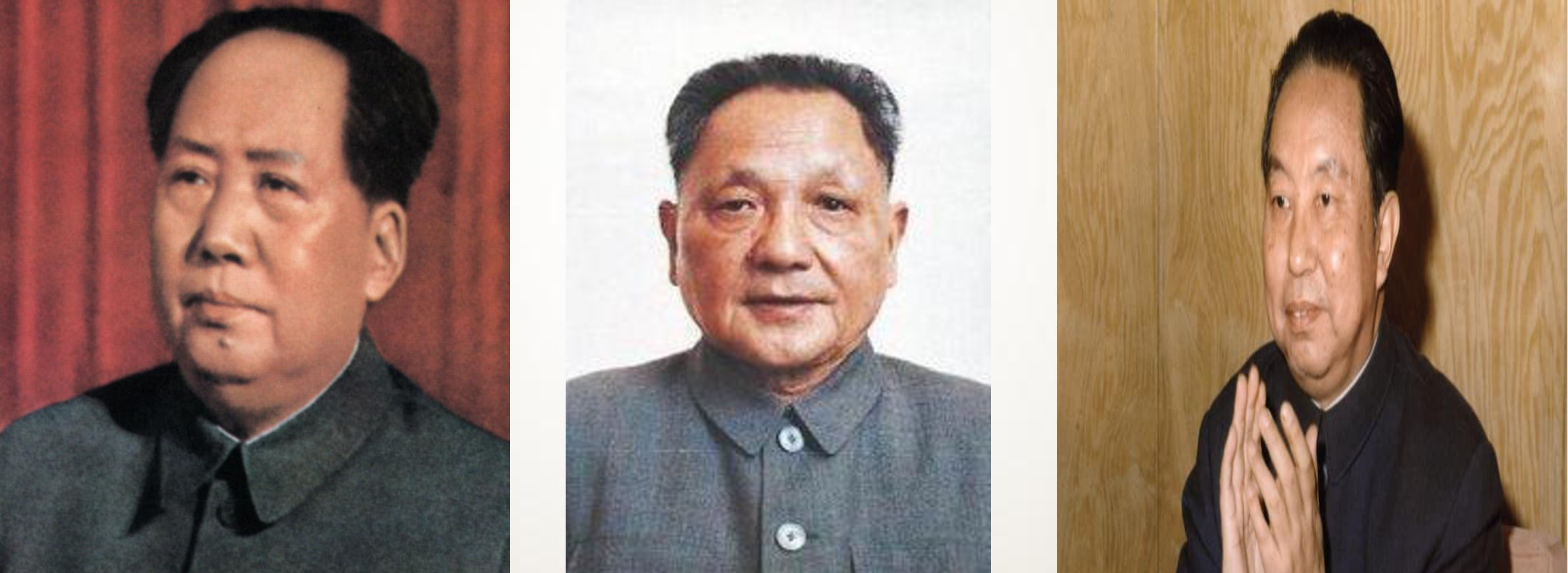 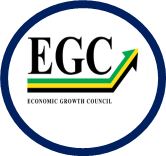 Changing China’s History
Mao Zendong and Hua Guofeng
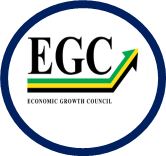 Changing China’s History
Friendship
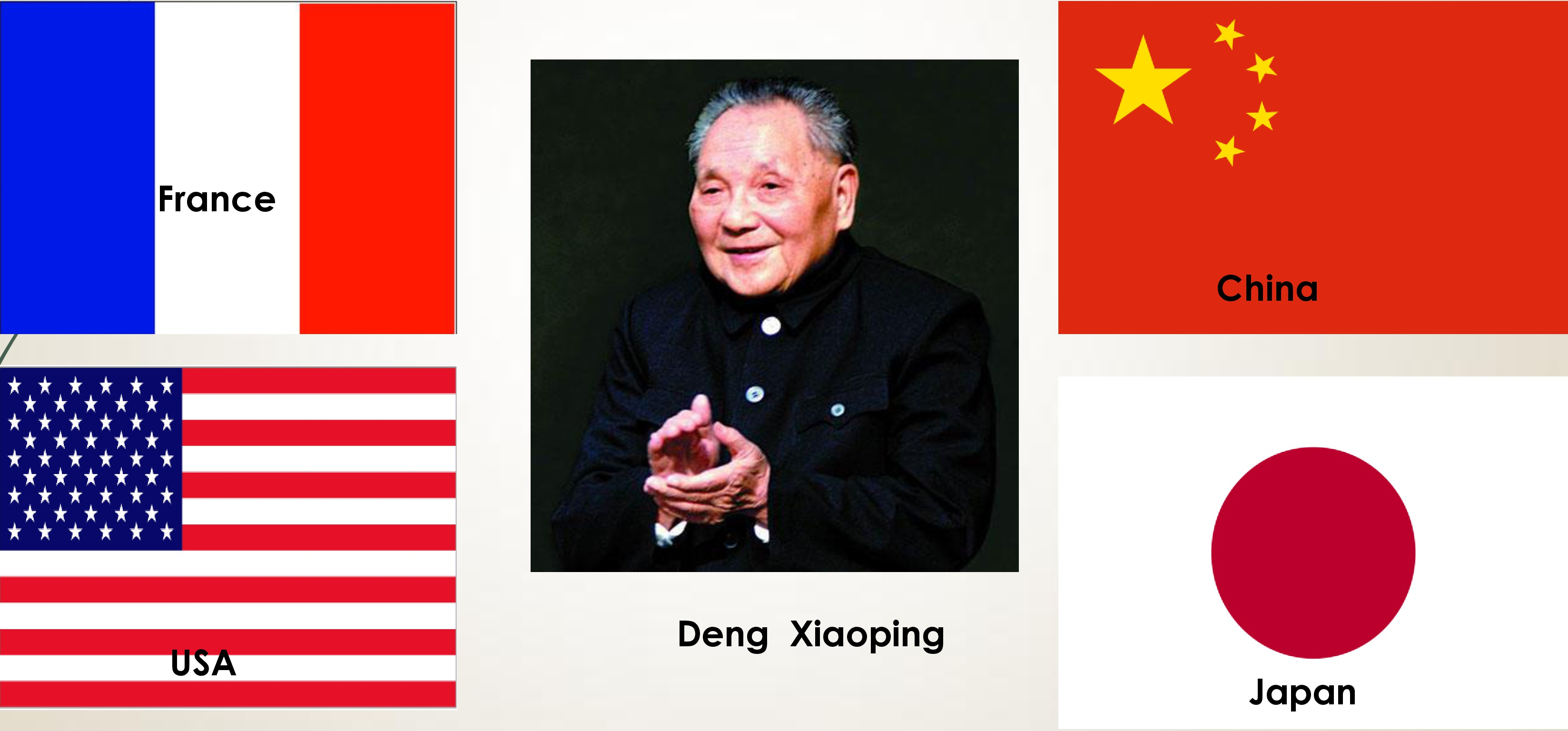 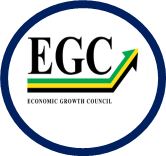 Changing China’s History
Deng Xiaoping and Jimmy Carter February 1979
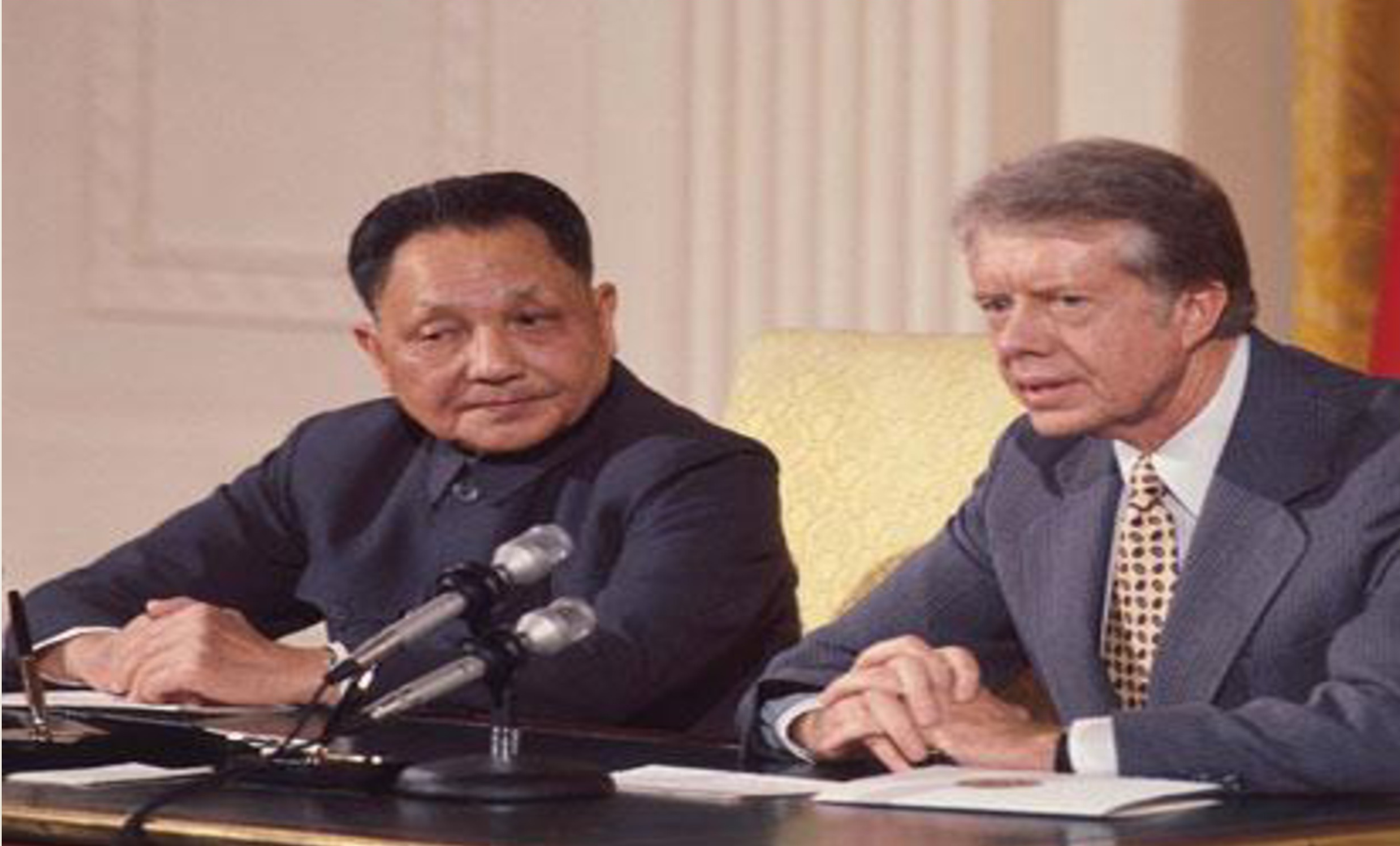 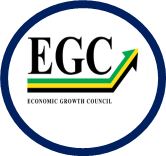 Changing China’s History
China’s Place in the World
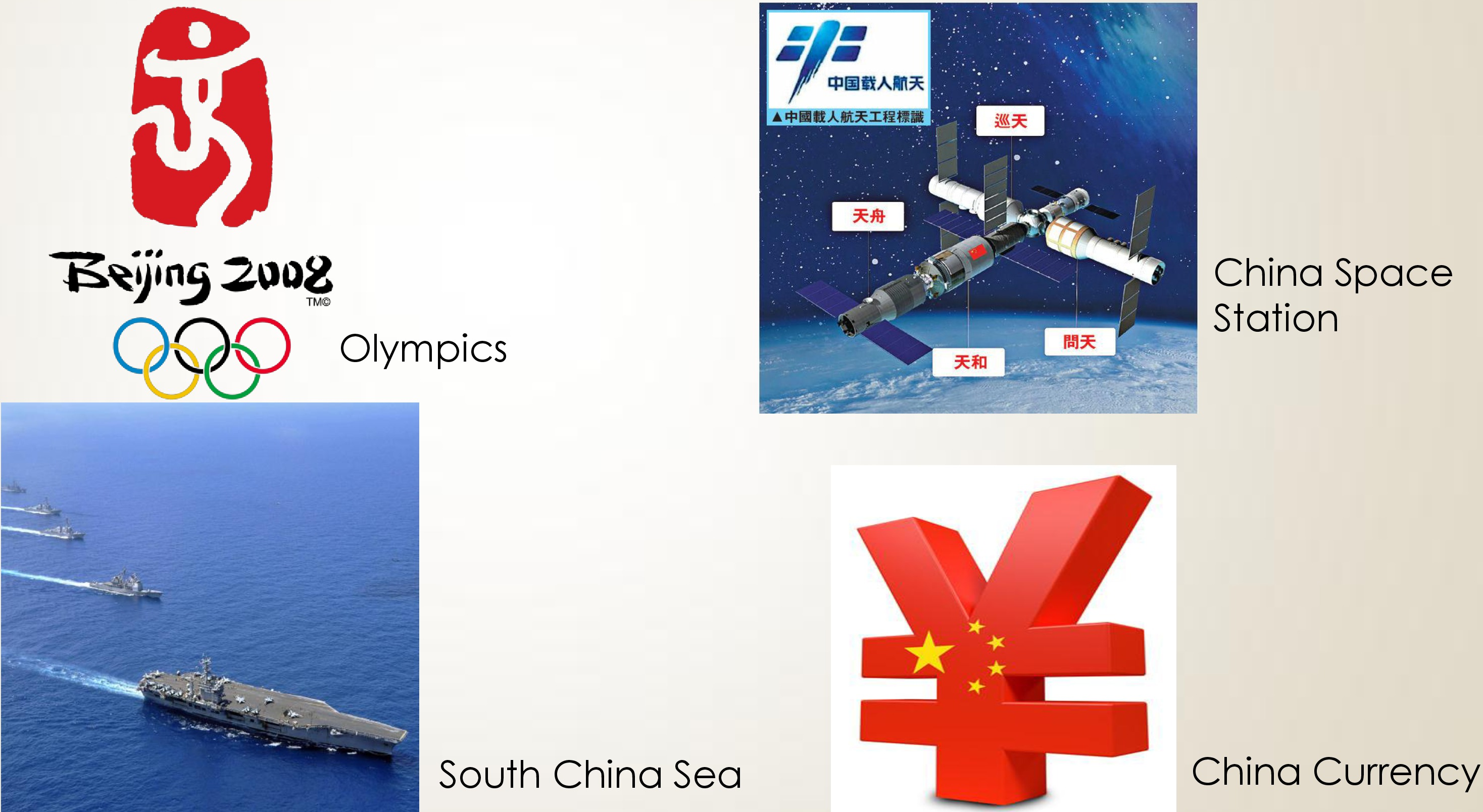 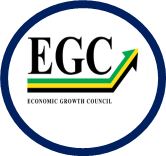 The Power Calculus
The Power Calculus
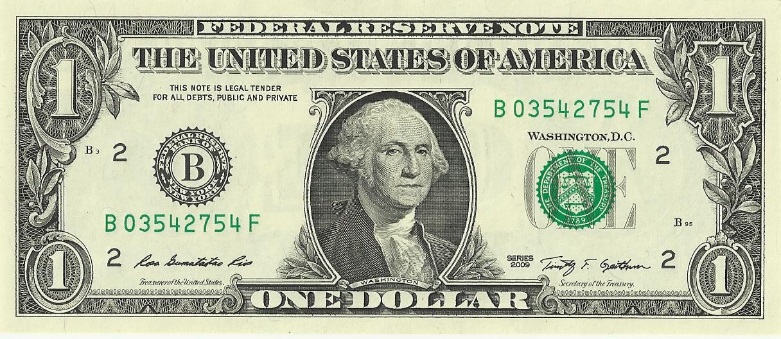 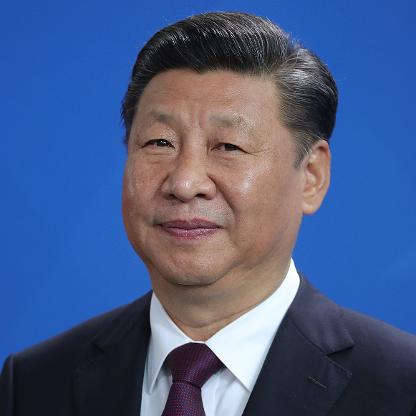 Reserve Currency
Super Power
Nimitz + 17 Aircraft Carriers
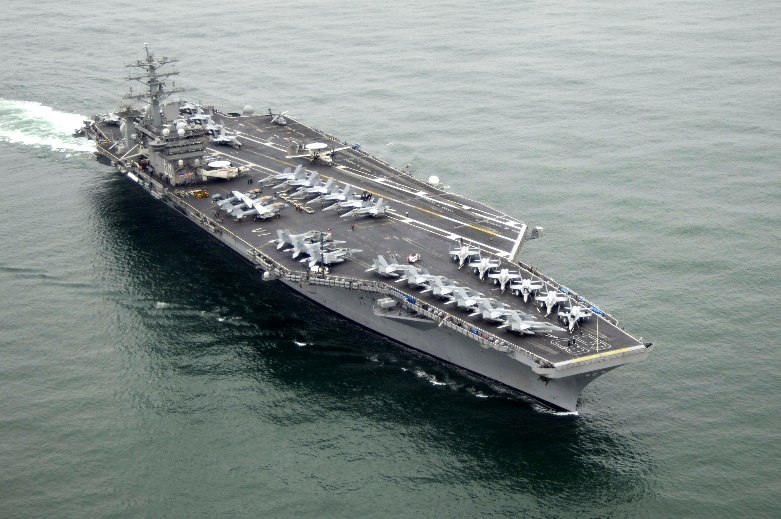 Robust Democracy
The Governed talks back in abusive terms to the Leader
Trading Power
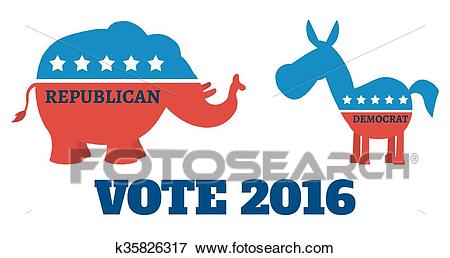 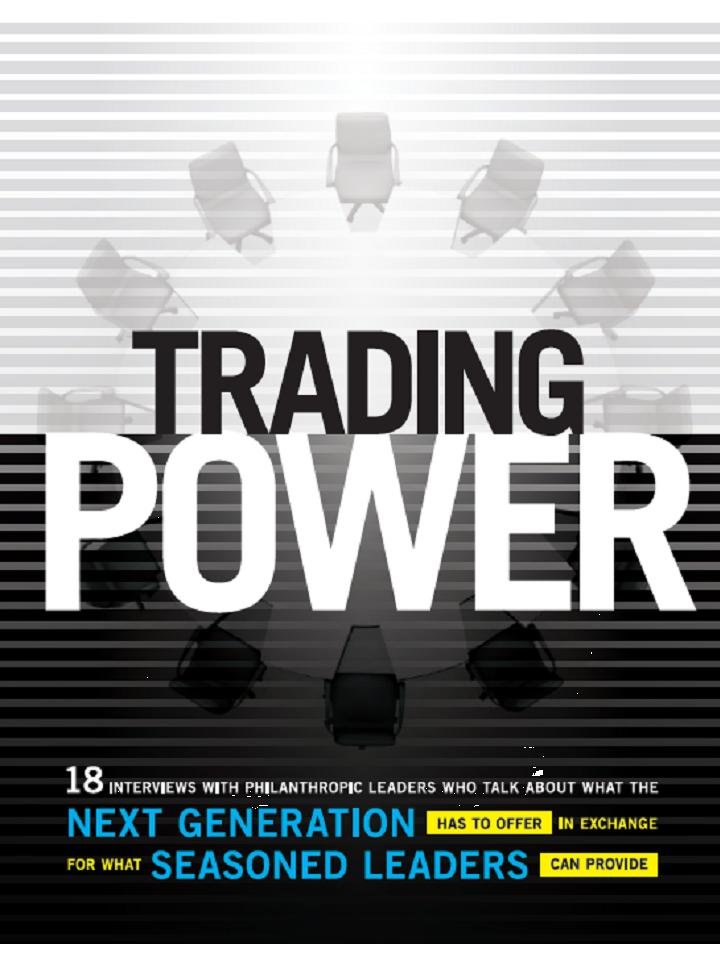 THANK YOU!



Aubyn Hill CEO
Egcgrow@gmail.com 
Aubyn.hill@gmail.com
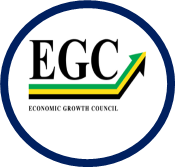